Начало              середина                              конец
дифференциация З – С
Полякова Нина Александровна
учитель-логопед
МБОУ «СОШ с. Горнозаводска Невельского района Сахалинской области»
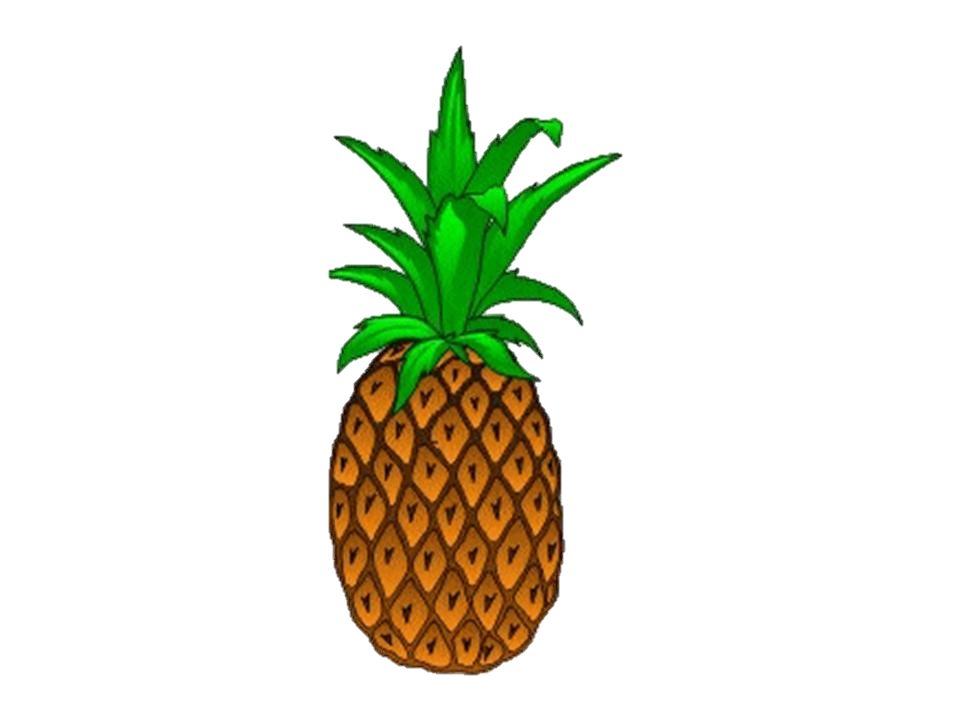 с
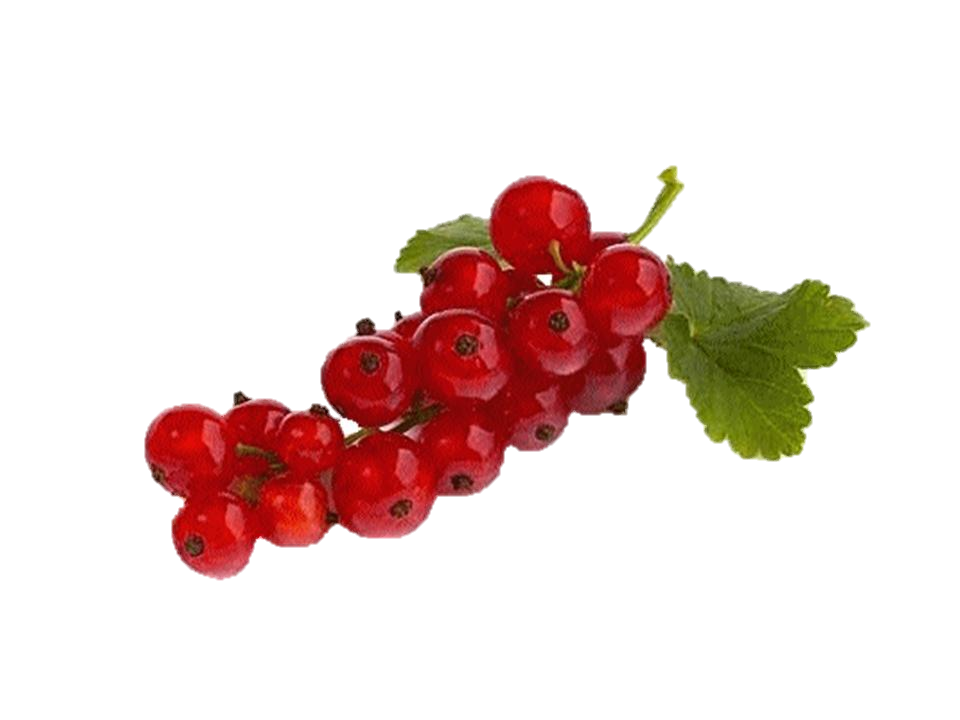 с
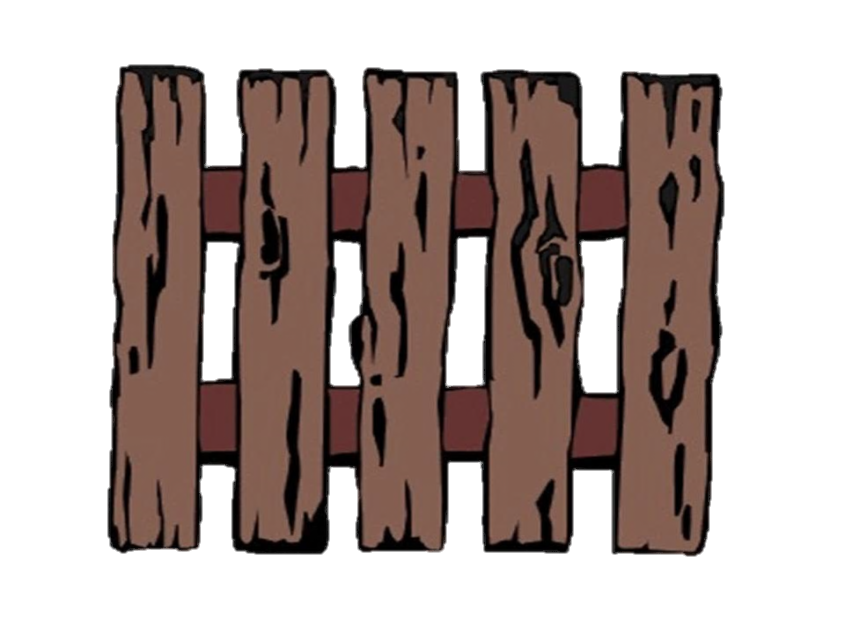 з
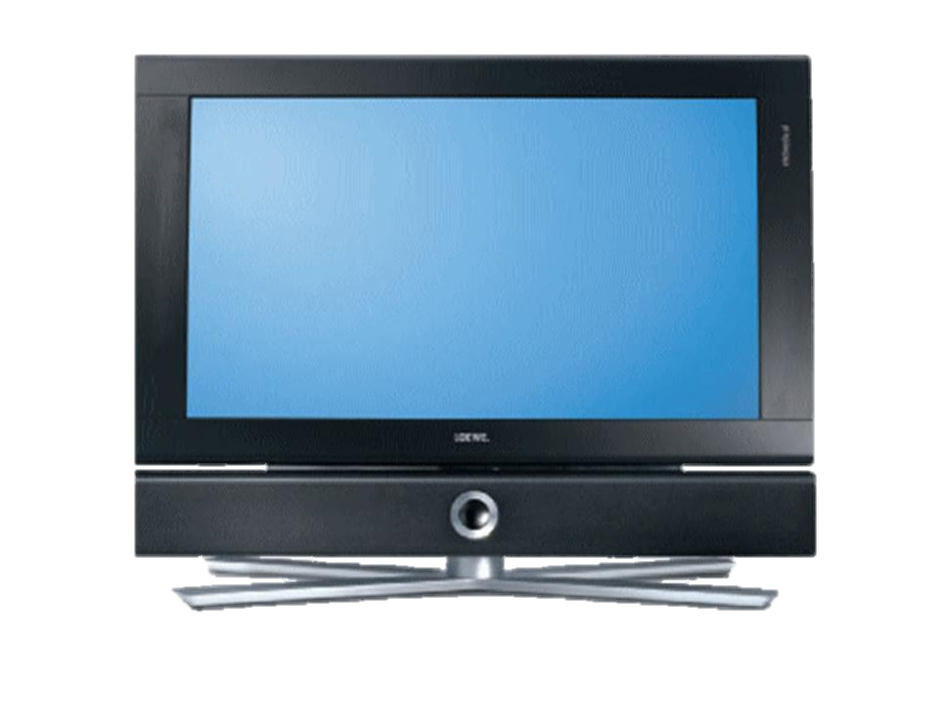 з
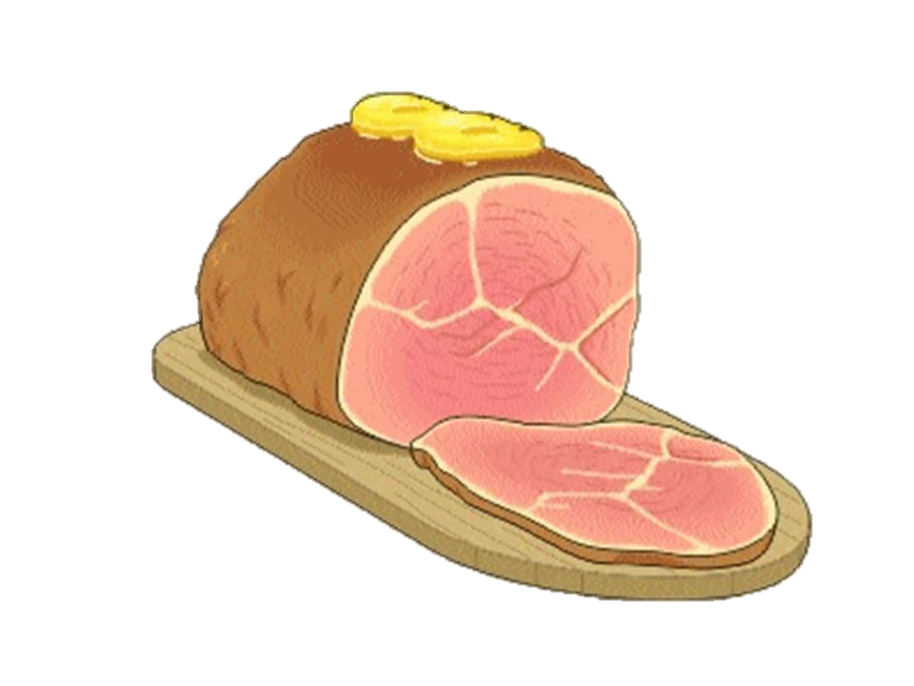 с
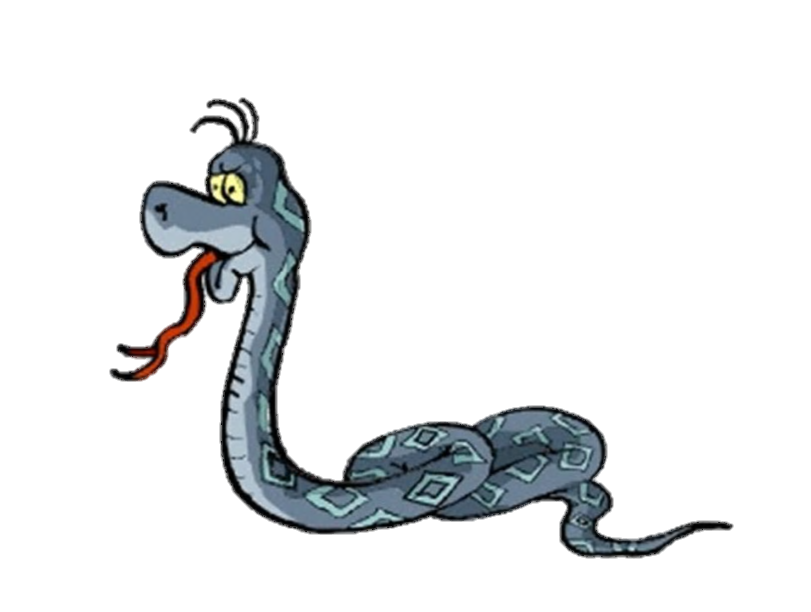 з
http://www.twirpx.com/file/700011/, картинки для диагностики произношения звуков позднего онтогенез
 http://www.twirpx.com/file/274383/, картинки для обследования произношения звуков раннего онтогенеза